11-3 Moisture in the Atmosphere
Cloud formation
Air generally contains the same amount of water vapor
Warm air rising and cool air sinking
Tendency to rise or sink is called what?
Buoyancy
Small particles in the atmosphere from which cloud droplets can formed are called what?
Condensation Nuclei
Cloud formation
Orographic lifting
Cloud formation over a _______________
Air rises and cools
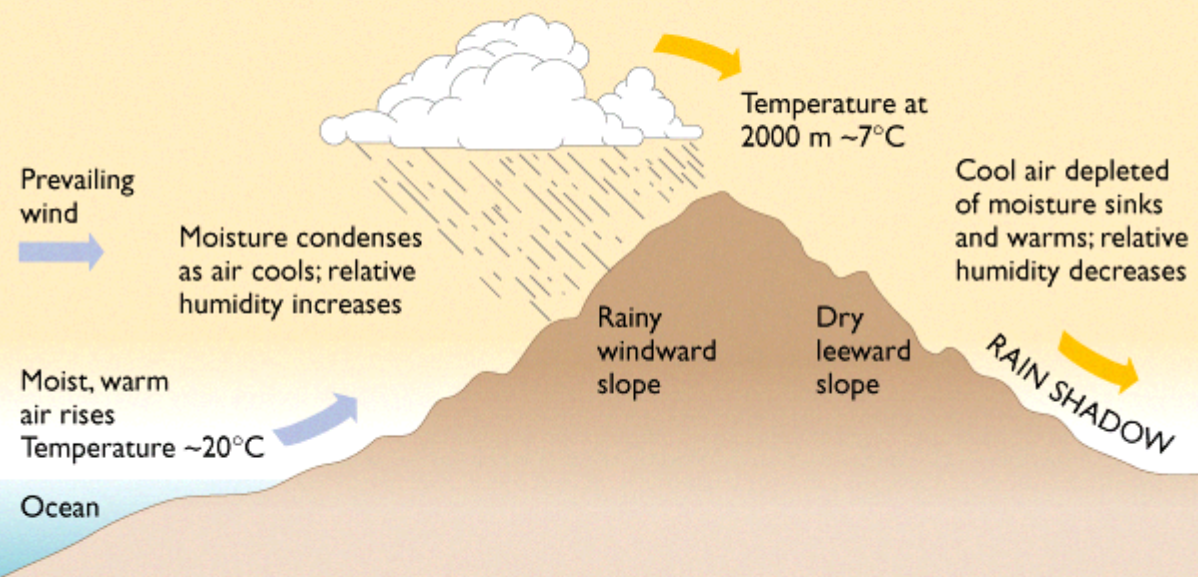 Cloud Stability
Ability of an air mass to resist rising
Unstable if air is cooler than surface beneath it
Heat flows from the warmer surface to the cooler air
Less dense air mass rises- if enough: produces thunderclouds
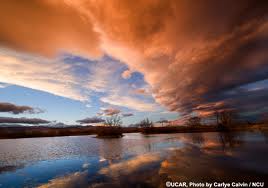 Latent Heat
As water vapor condenses, ____________ is released
The energy needed to change liquid to gas is stored and not released until condensation occurs
Latent Heat
Provides energy to a weather system increasing intensity
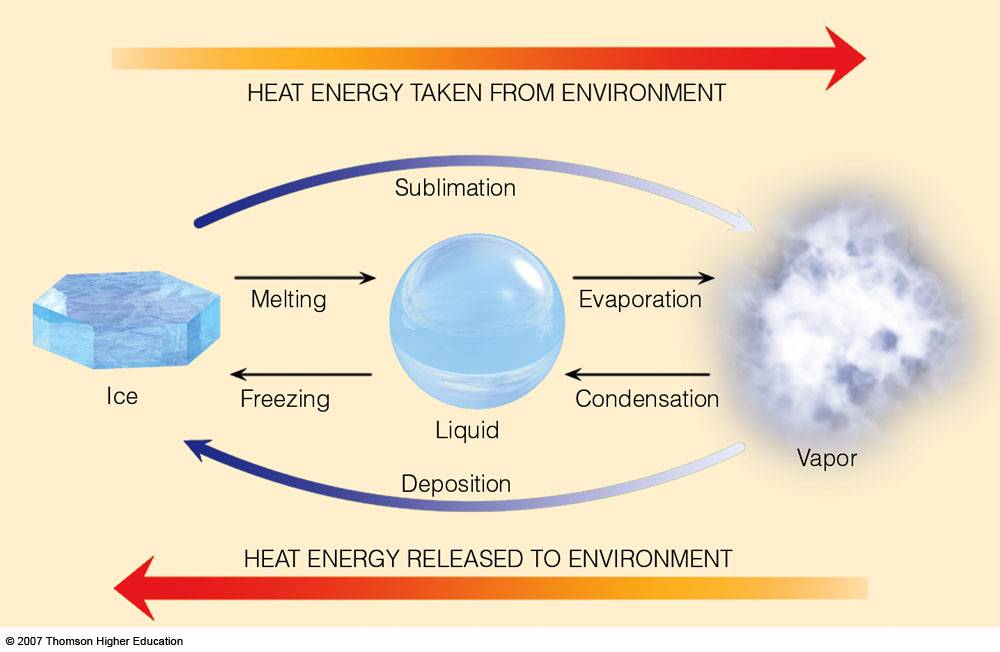 Cloud Formation
Formed when rising air reaches LCL
Water vapor condenses into droplets of liquid water or ice
Takes place at different altitudes
Fog: at earth’s surface
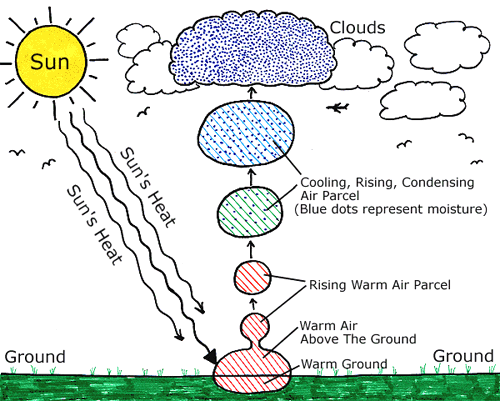 Chart
Fill out the cloud type chart
Clouds
Low Clouds
Water droplets
If air stays cold, wind will spread it horizontally
Stratocumulus
Covers much of the sky at a given area
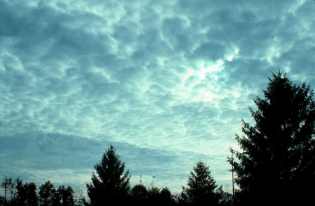 Clouds
Middle Clouds
Because of cooler temps, may be formed from liquid water or ice crystals
Altocumulus, altostratus
Mild precipitation
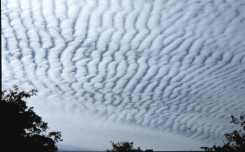 Clouds
High Clouds
Because of high altitude, clouds are from ice crystals
Wispy and distinct appearance
Varies in thickness
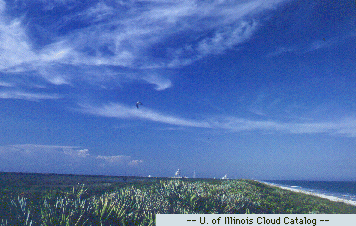 Clouds: Vertical Development
If unstable, cumulus cloud will be warmer that air 
Will grow & rise while condensing water vapor warms air around it: Latent Heat
May reach up to 18,000 meters
Top forms ice crystals, wind spreads to an “Anvil” shape
Thunderstorms
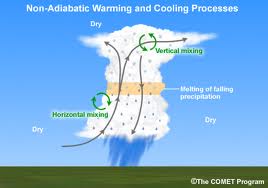 Precipitation
When droplets collide, join together to form larger droplets
Coalescence
Gravity takes over and when heavy enough, droplet falls as precipitation
Snow, rain, sleet, hail
Water Cylce
Precipitation  Runoff  Evaporation  Condensation